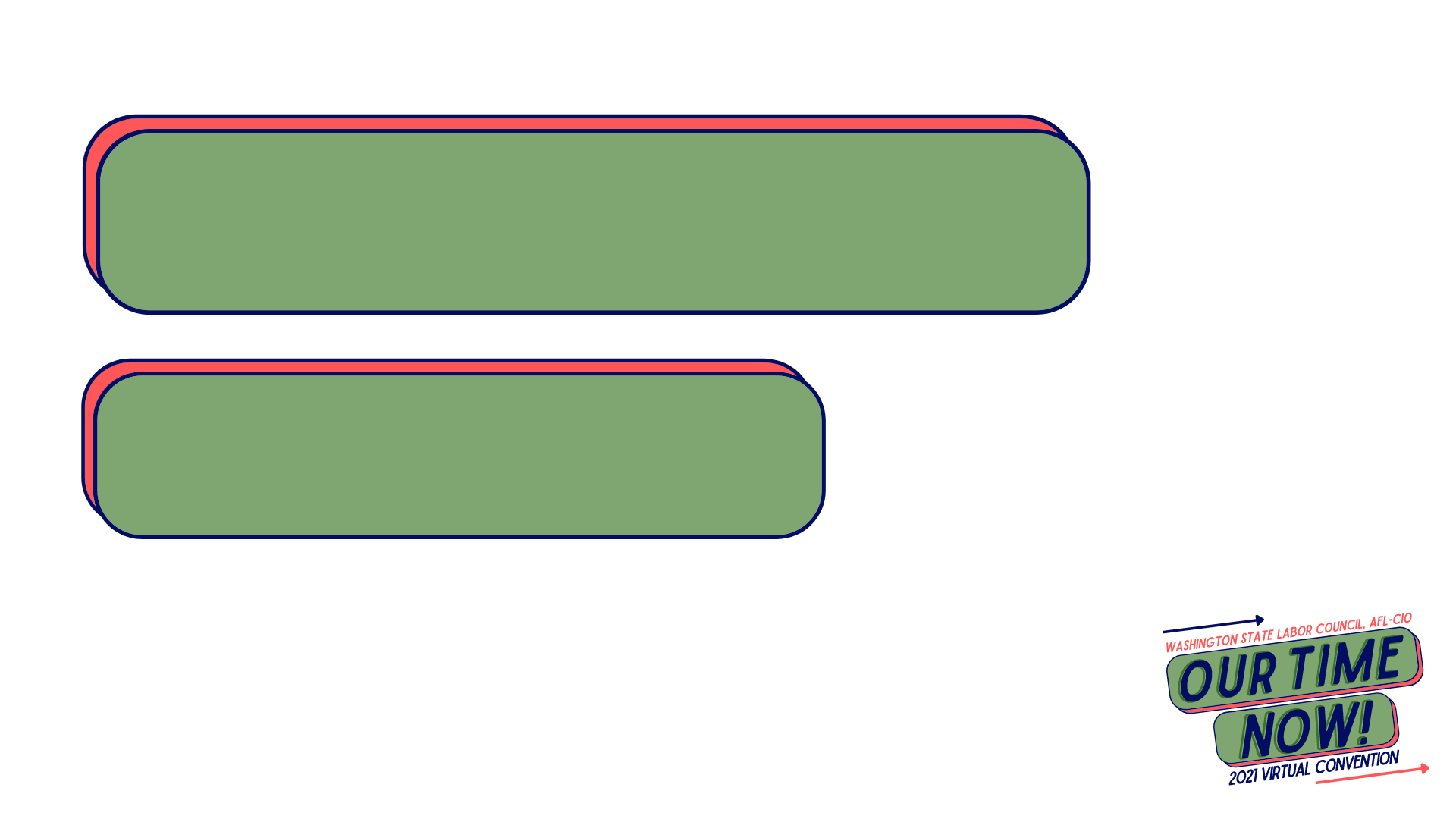 New Resources for Union Members & Employers to Support Childcare Needs
Kairie Pierce, Lead Workforce Development Director
WSLC, AFL-CIO
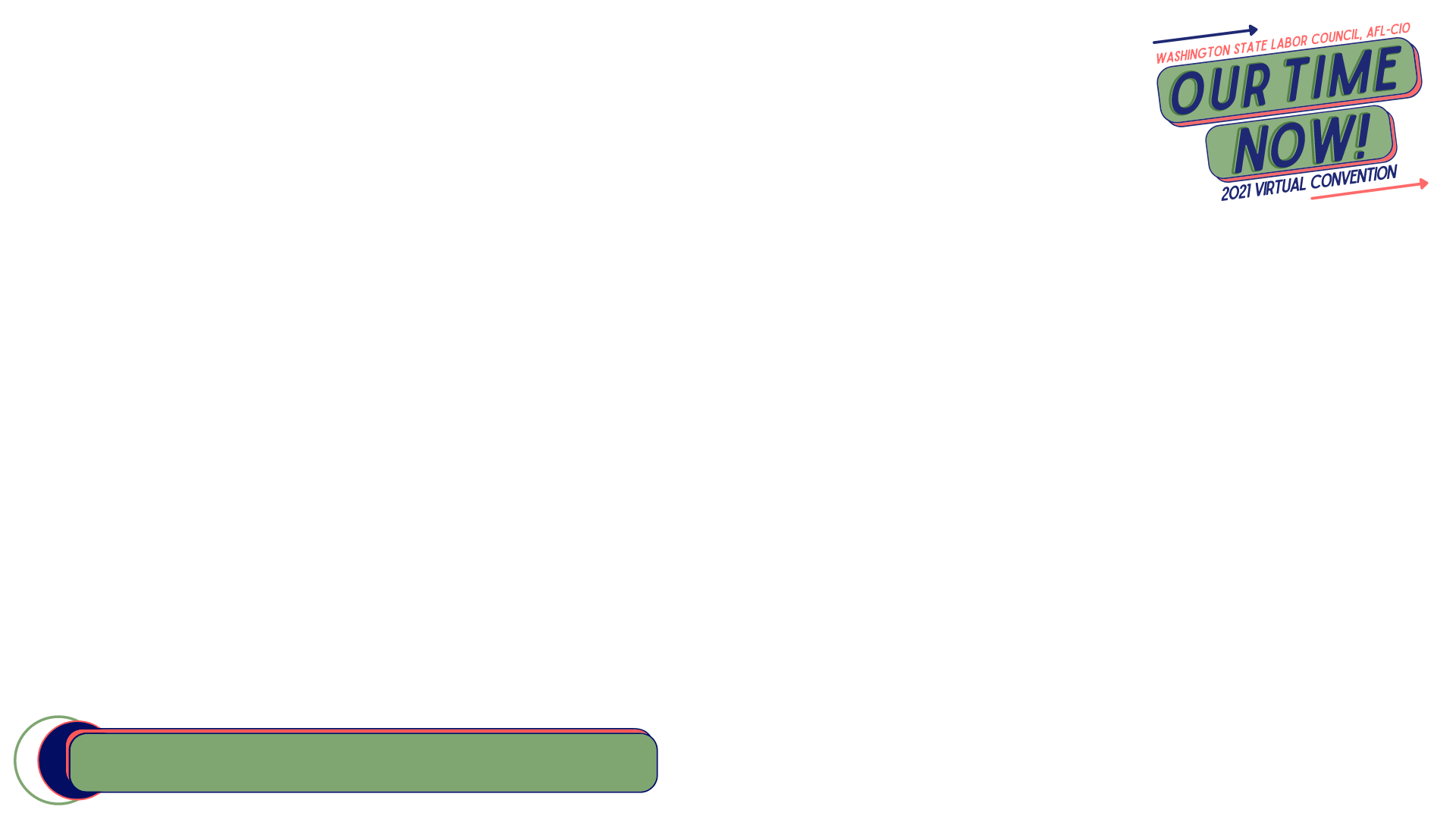 Land Acknowledgement
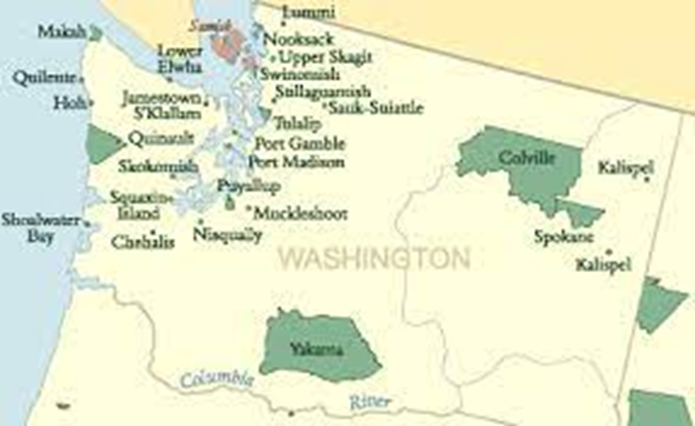 New Resources for Union Members & Employers to Support Childcare Needs
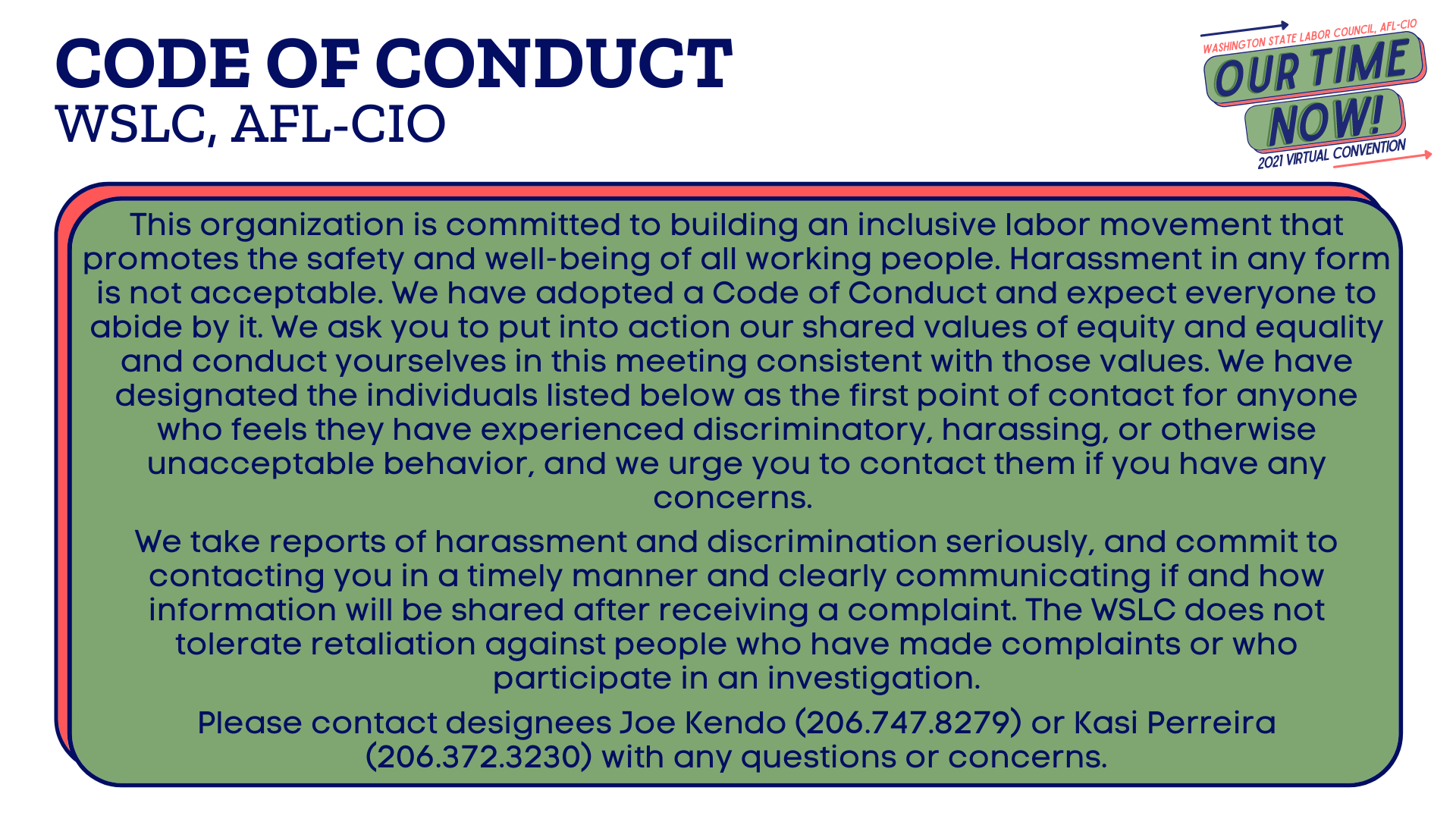 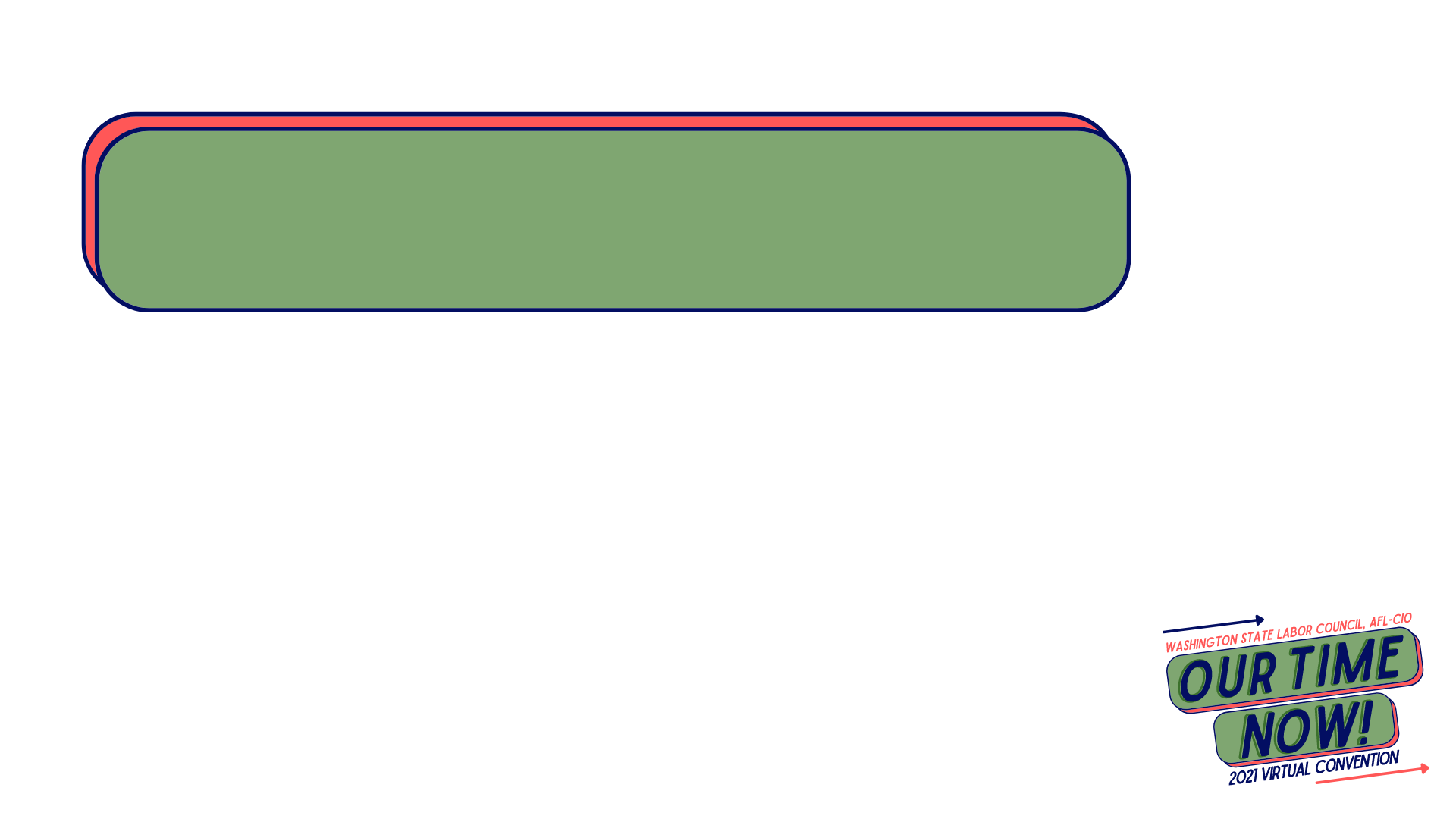 AGENDA
7:00 pm	Why Does Childcare Cost So Much Yet Providers Make So Little?
		https://www.youtube.com/watch?v=krejcn2ivYU

7:05 pm	Examples of How Employers Can Support Childcare 
		Jill Bushnell, Department of Commerce

7:20 pm	WSATC Childcare Sub-Committee - Taskforce for the Trades Survey Results
		Shana Peschek, Machinists Institute

7:35 pm	How Union Members Can Get Help Paying for Childcare & Find a Union Provider
		Erin Haick, SEIU 925

7:50 pm	Questions
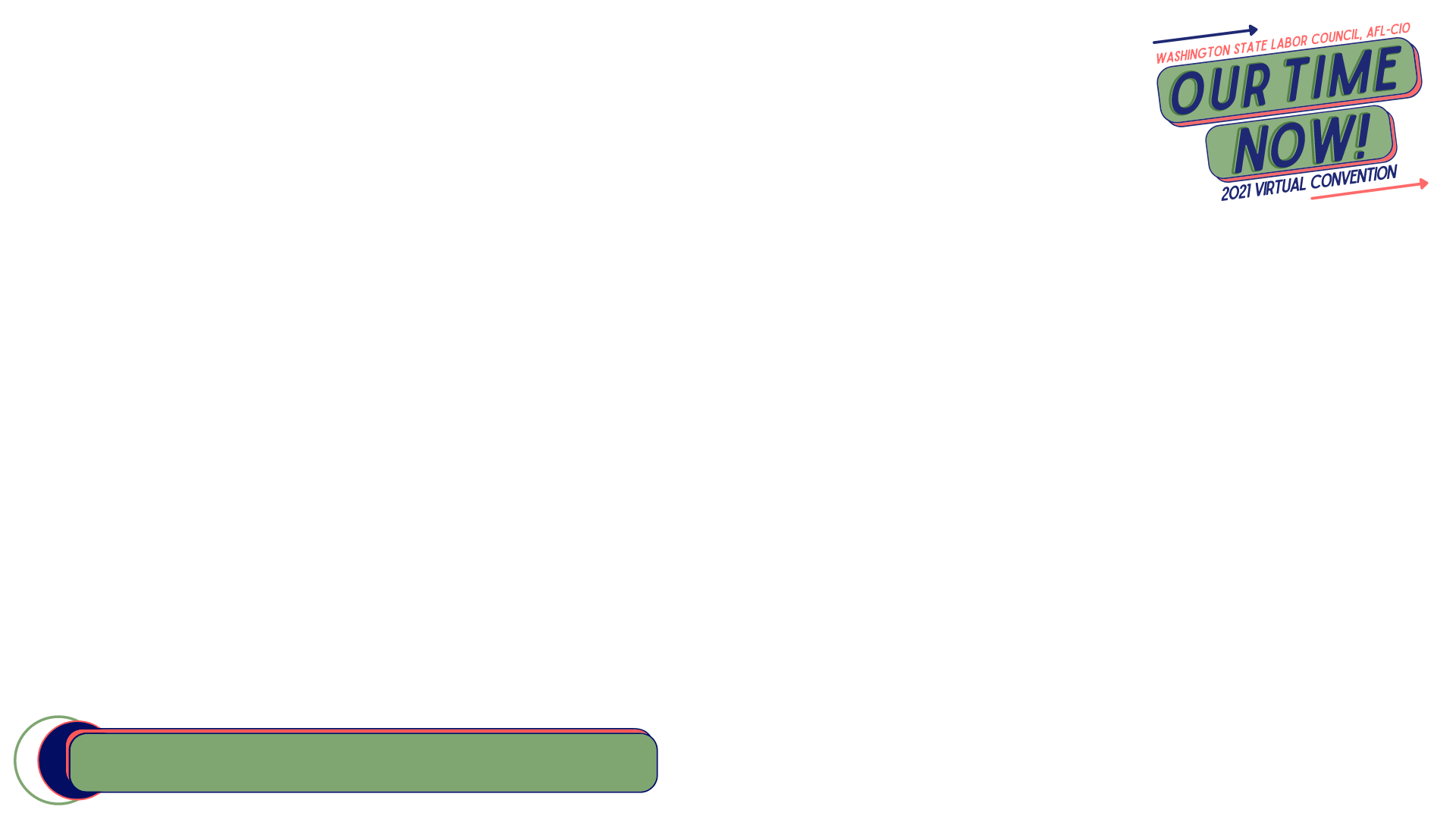 Examples of How Employers Can Support Childcare 
Jill Bushnell, Department of Commerce
New Resources for Union Members & Employers to Support Childcare Needs
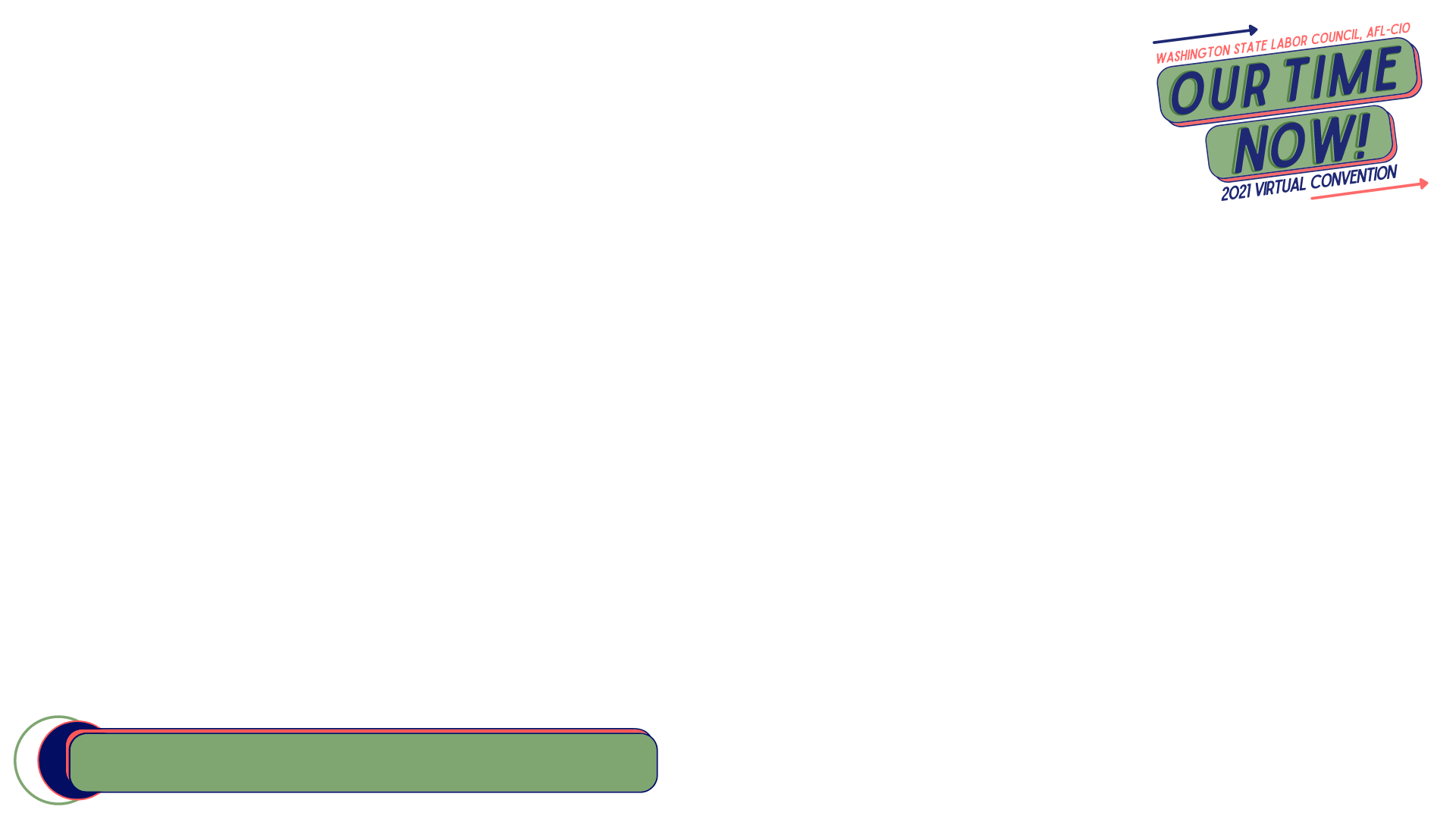 WSATC Childcare Sub-Committee - Taskforce for the Trades Survey Results
Shana Peschek, Machinists Institute
New Resources for Union Members & Employers to Support Childcare Needs
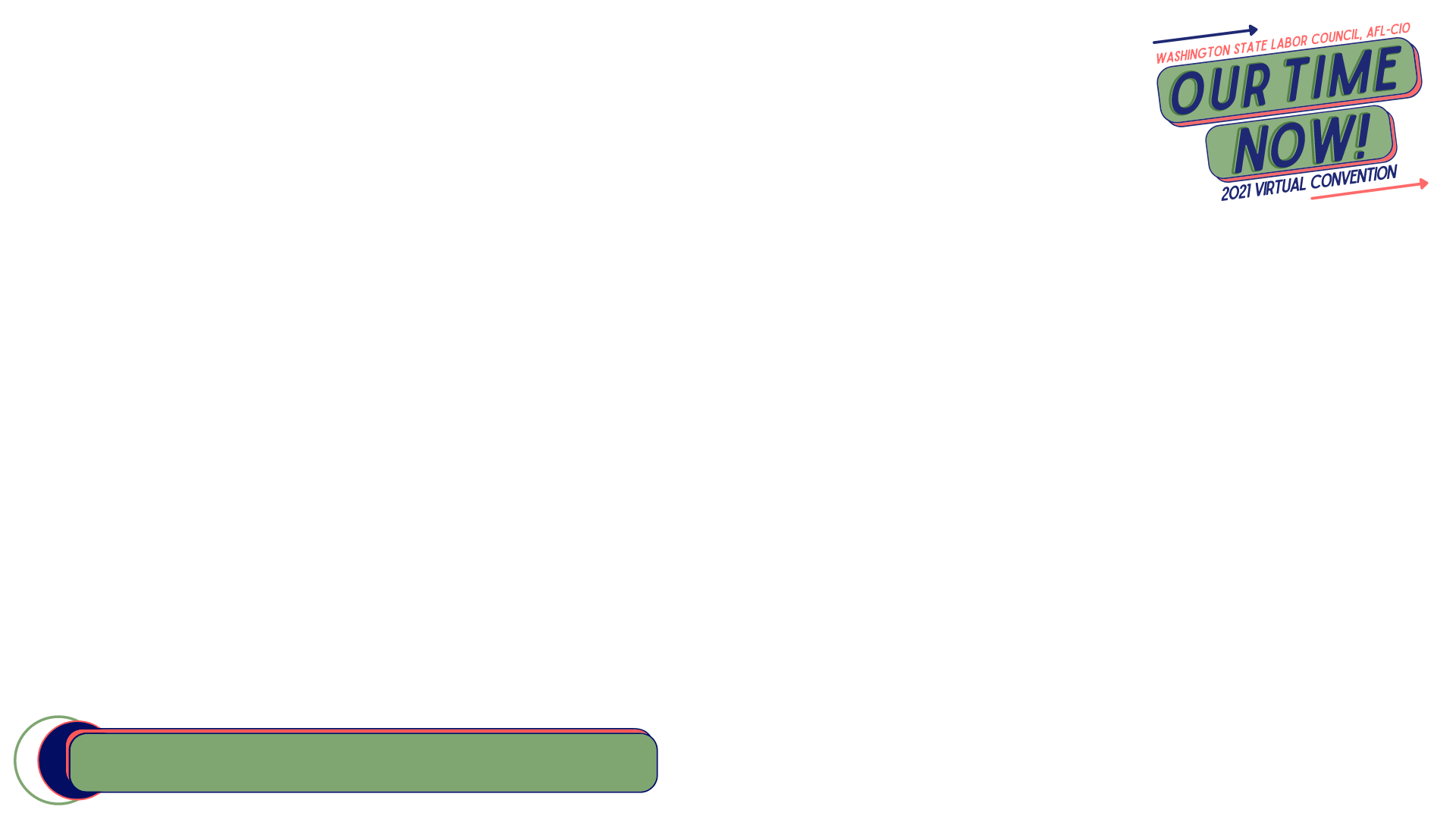 How Union Members Can Get Help Paying for Childcare & Find a Union Provider
Erin Haick, SEIU 925
New Resources for Union Members & Employers to Support Childcare Needs
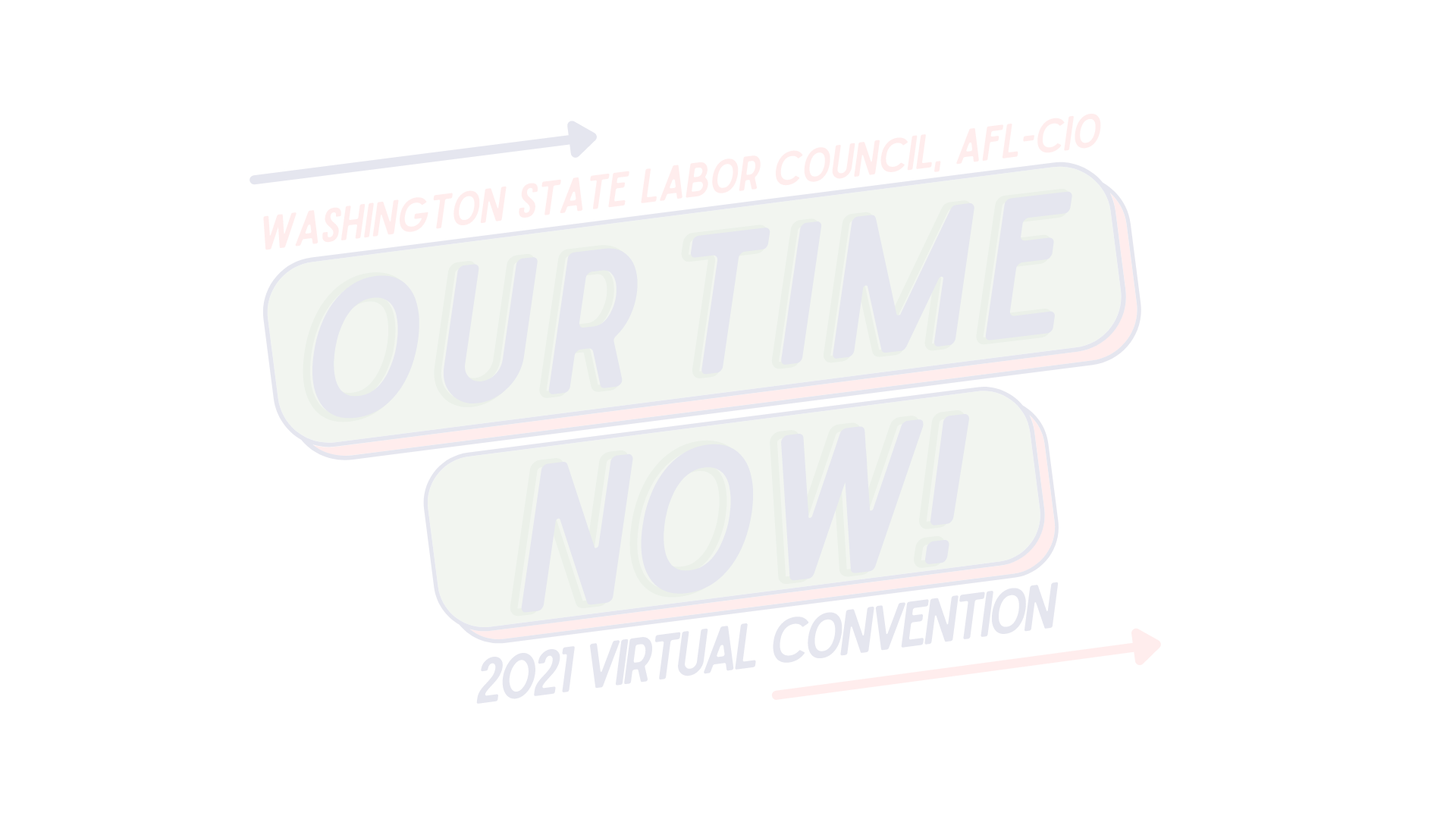 Questions?